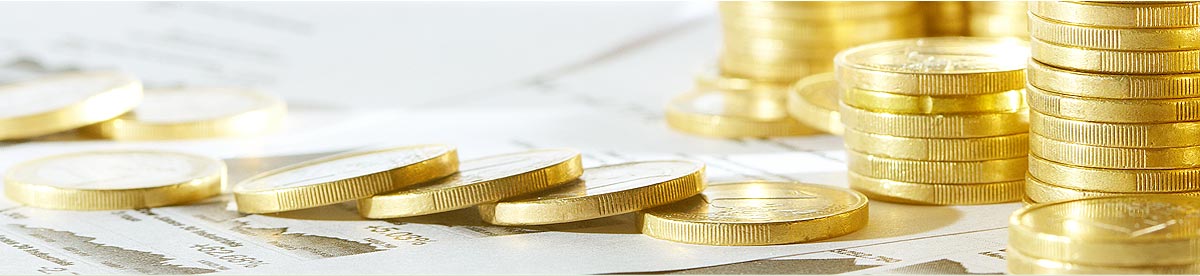 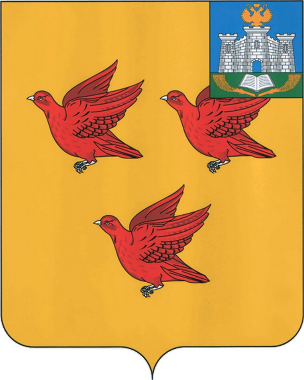 Администрация города Ливны
 Орловской области
Исполнение бюджета
 города Ливны  
Орловской области   
за 2018 год
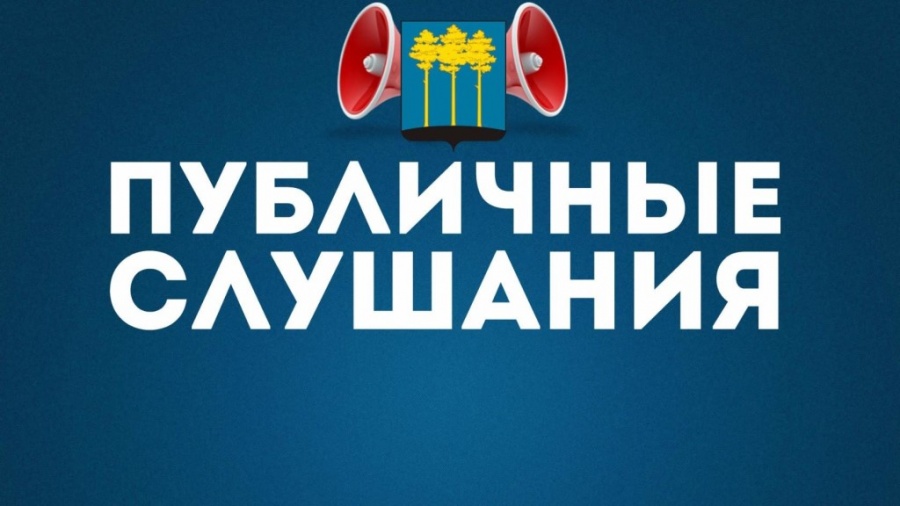 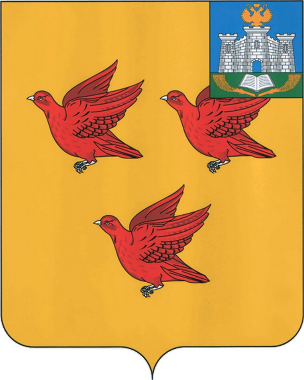 СЛАЙД 3
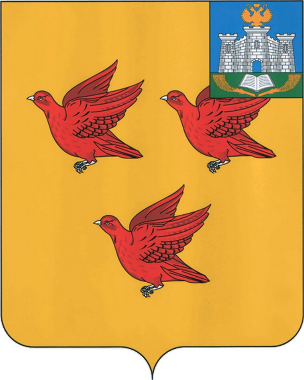 Поступило доходов во все уровни бюджетов за 2017-2018 годы
млн.руб.
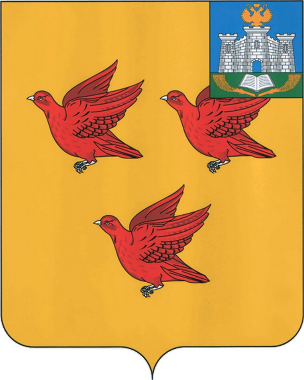 СЛАЙД 4
Основные параметры исполнения бюджета города Ливны за 2017 - 2018 годы
млн.руб..
2017 год
2018 год
Доходы 963,0
Расходы 1045,0
Расходы  983,9
Доходы 1019,7
Дефицит
 25,3
Дефицит
 20,9
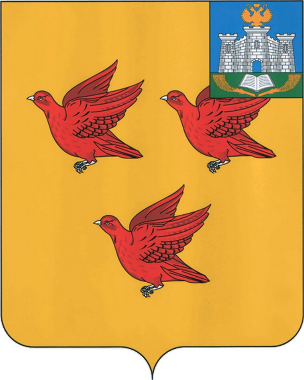 СЛАЙД 5
Исполнение бюджета города Ливны в разрезе основных доходных источников
млн.руб.
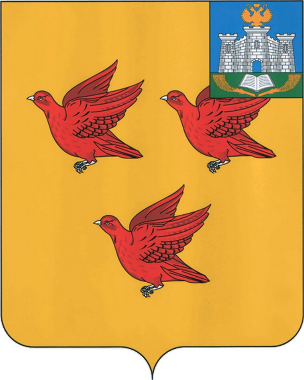 Динамика поступлений основных доходных источников в бюджет города Ливны
СЛАЙД 6
млн.руб.
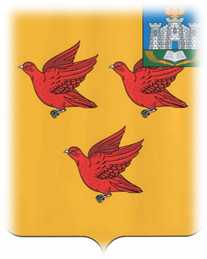 СЛАЙД 7
Структура доходов  бюджета города Ливны
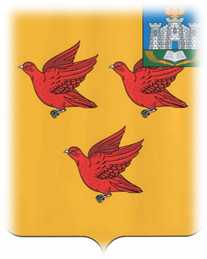 СЛАЙД 8
Безвозмездные поступления бюджета города Ливны
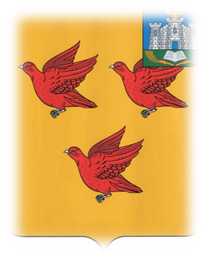 СЛАЙД 9
Сравнительный анализ расходов бюджета  за 2017-2018 годы
млн.руб.
1045,0
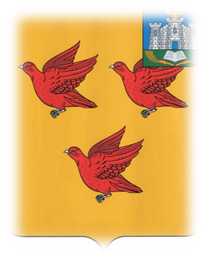 СЛАЙД 10
Доля расходов муниципальных программ в бюджете города Ливны  в  2017-2018 годы
млн.руб.
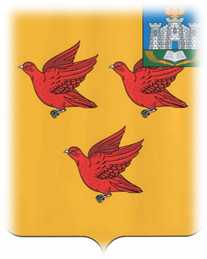 СЛАЙД 11
Расходы  бюджета города Ливны за 2018 год
млн.руб.
Национальная экономика 
 169,8
Общегосударственные вопросы
 54,1
Жилищно-коммунальное хозяйство
48,5
Социальная политика
43,9
1045,0
Образование
 678,0
Физическая культура и спорт
8,4
Культура и кинематография  36,7
Обслуживание муниципального долга  5,6
Сравнительный анализ расходов бюджета                               города Ливны за  2017-2018 годы
СЛАЙД 12
млн.руб..
СЛАЙД 13
Средняя заработная плата педагогических работников
.
СЛАЙД 14
РАСХОДЫ В СФЕРЕ ОБРАЗОВАНИЯ В 2018 ГОДУ
РАСХОДЫ НА ОБРАЗОВАНИЕ
678,0
МЛН.РУБ.
ДОПОЛНИТЕЛЬНОЕ ОБРАЗОВАНИЕ
48,8
ДОШКОЛЬНОЕ ОБРАЗОВАНИЕ
234,4
ОБЩЕЕ ОБРАЗОВАНИЕ
371,1
ДРУГИЕ ВОПРОСЫ 
21,8
МОЛОДЕЖНАЯ ПОЛИТИКА
1,9
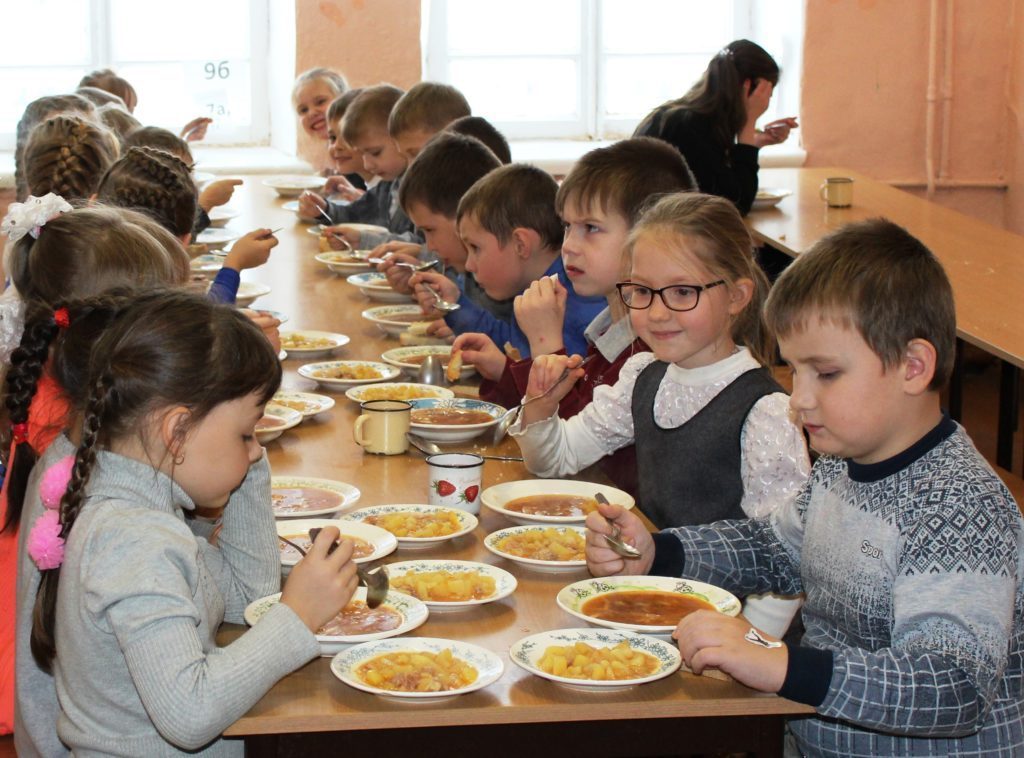 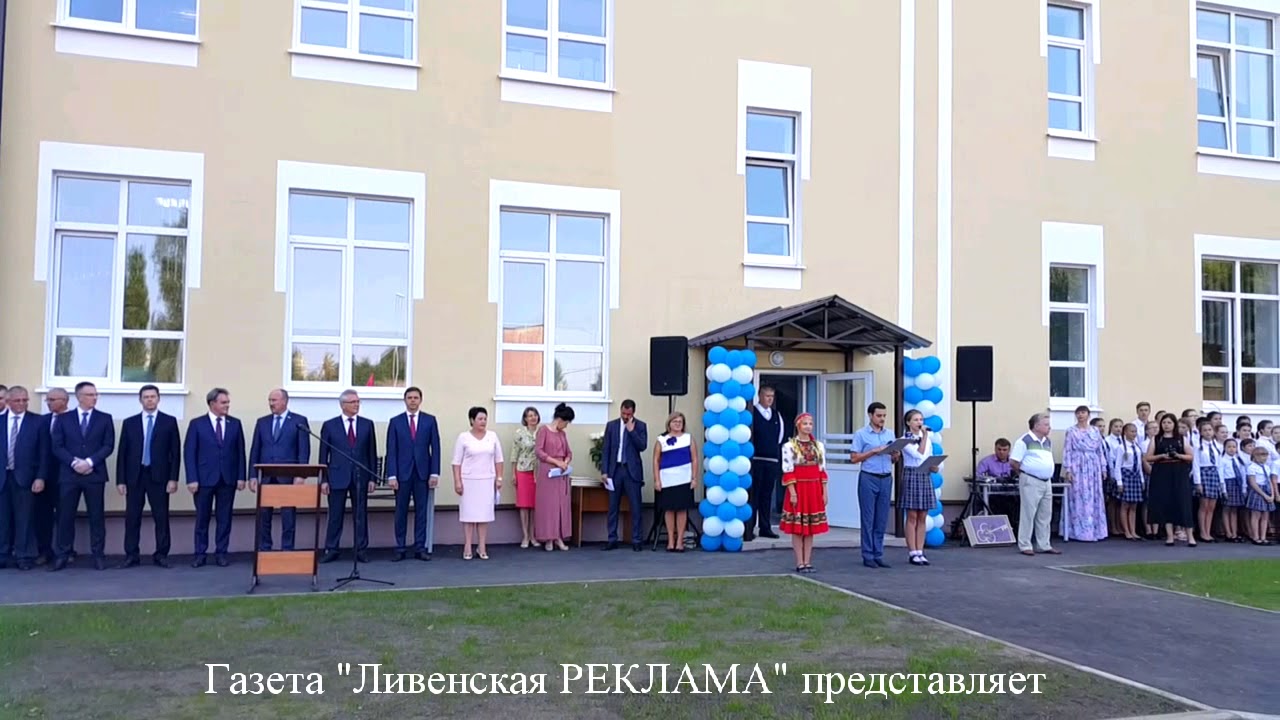 СЛАЙД 15
РАСХОДЫ В СФЕРЕ КУЛЬТУРЫ В 2018 ГОДУ
РАСХОДЫ В СФЕРЕ КУЛЬТУРЫ
36,7
МЛН.РУБ.
КУЛЬТУРА
28,7
ДРУГИЕ ВОПРОСЫ
8,0
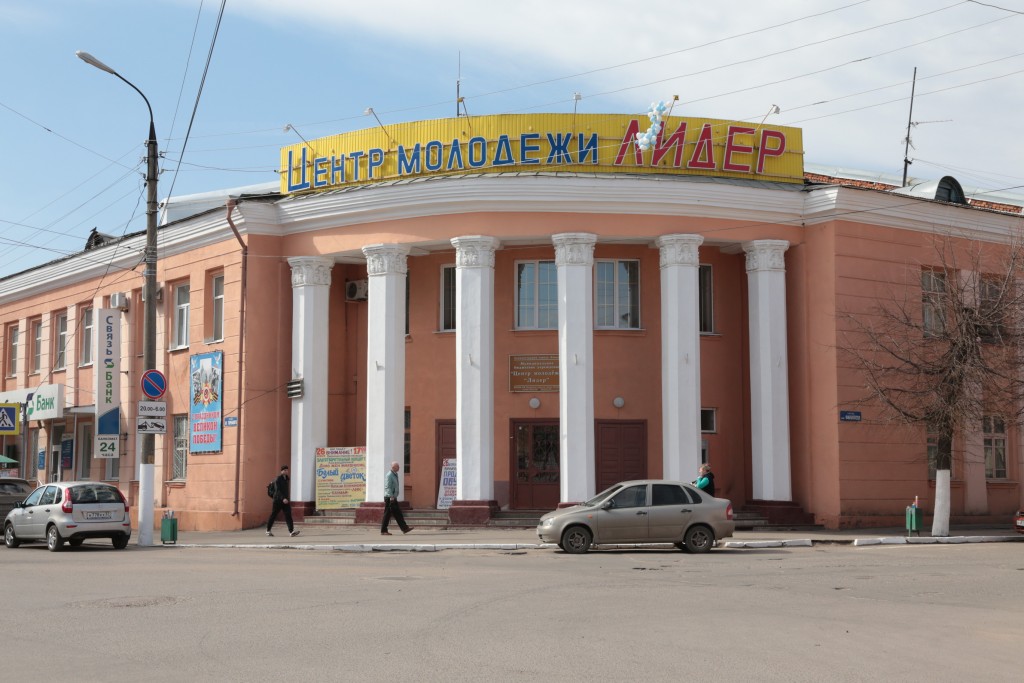 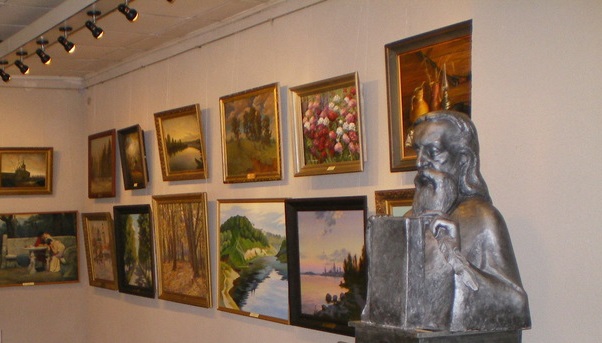 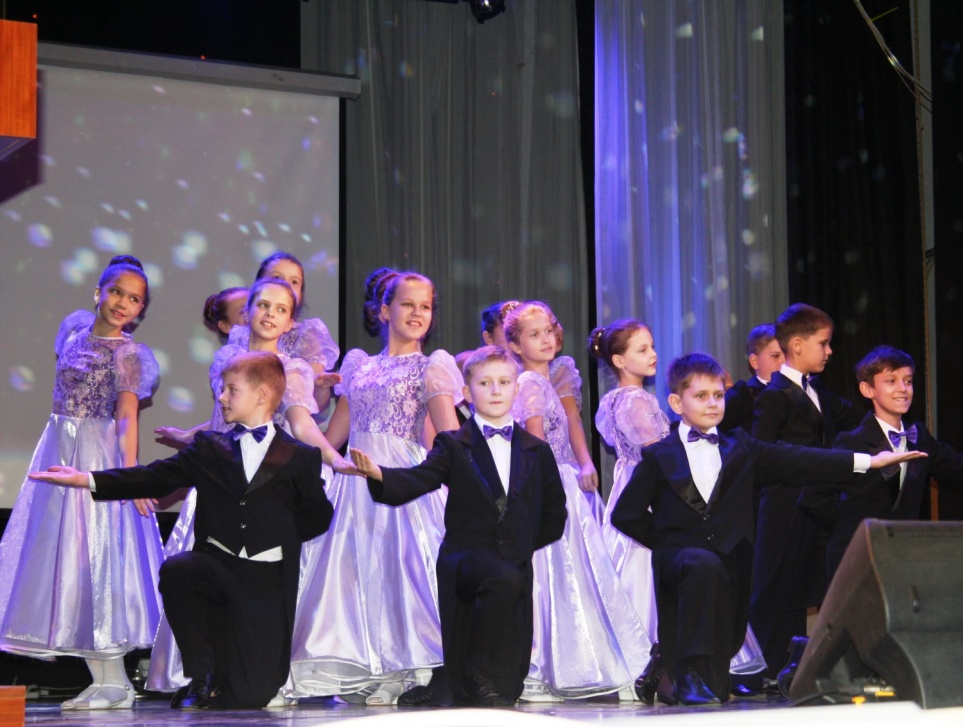 СЛАЙД 16
РАСХОДЫ В СФЕРЕ СОЦИАЛЬНОЙ ПОЛИТИКИ В 2018 ГОДУ
РАСХОДЫ
43,9
МЛН.РУБ.
ОХРАНА СЕМЬИ И ДЕТСТВА
29,0
ПЕНСИОННОЕ ОБЕСПЕЧЕНИЕ
7,4
ДРУГИЕ ВОПРОСЫ
3,5
СОЦИАЛЬНОЕ ОБЕСПЕЧЕНИЕ НАСЕЛЕНИЯ
4,0
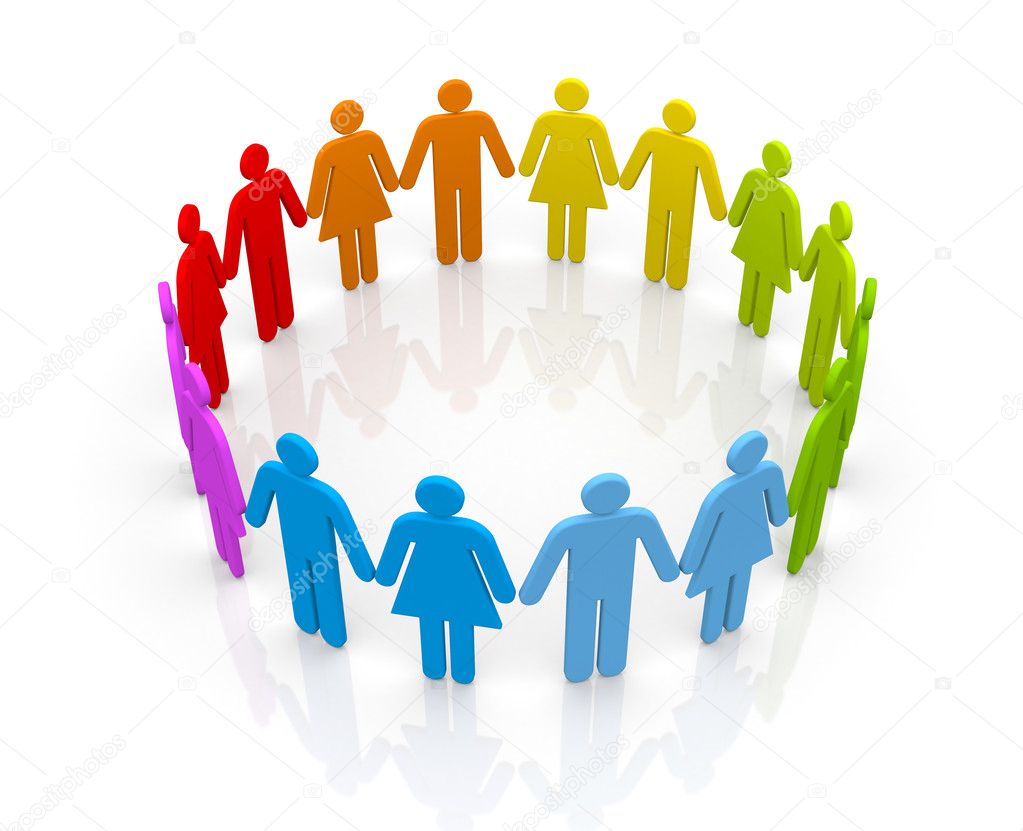 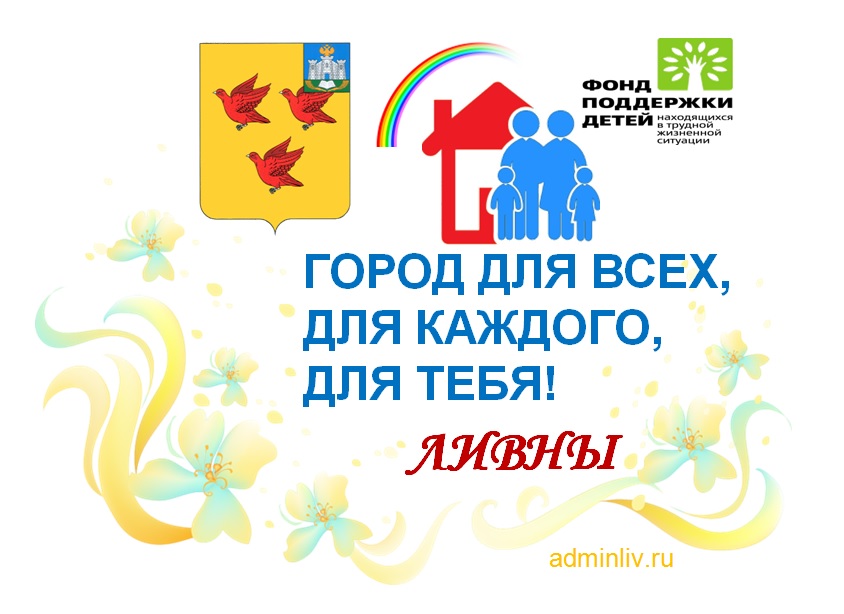 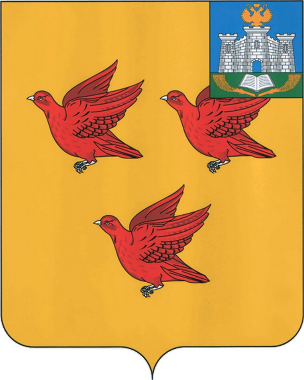 СЛАЙД 17
Инфраструктурное и экономическое развитие города Ливны
млн.руб.
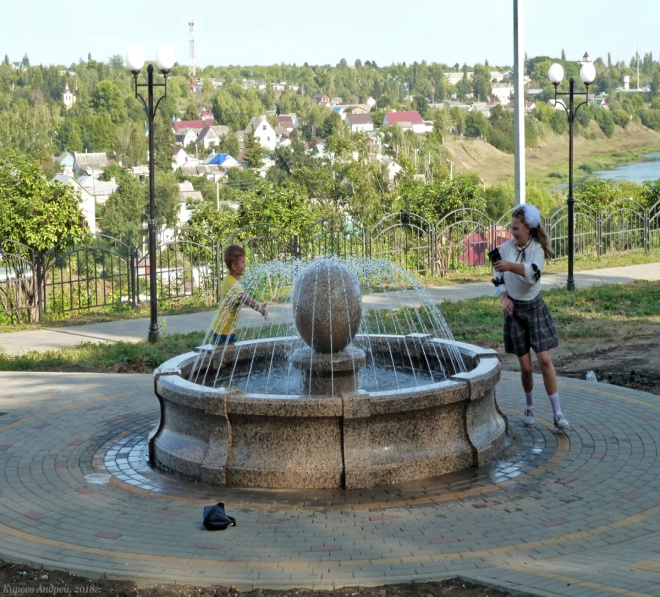 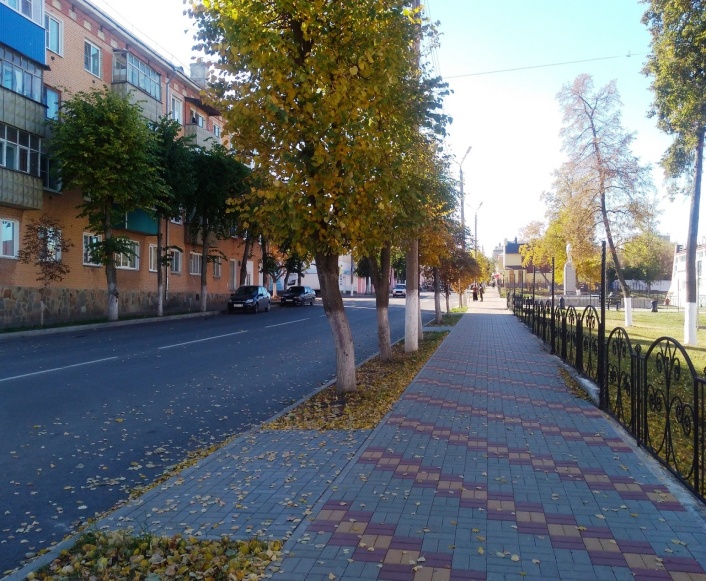 Национальная экономика
Жилищно-коммунальное хозяйство
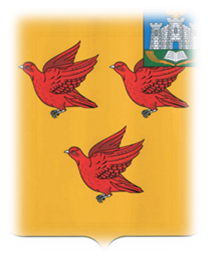 СЛАЙД 18
Муниципальный дорожный фонд
млн.руб.
2017 год
2018 год
Капитальный ремонт сети автомобильных дорог общего пользования  и искусственных сооружений на них
9,6
3,3
Ремонт сети автомобильных дорог общего пользования местного значения и искусственных сооружений на них
74,2
80,0
165,1
169,5
Содержание сети автомобильных дорог общего пользования местного значения и искусственных  сооружений на них
29,9
36,2
Реконструкция моста по улице Др. Народов через реку Сосна
54,1
38,2
Ремонт дворовых территорий многоквартирных домов, проездов к дворовым территориям многоквартирных домов
8,1
1,1
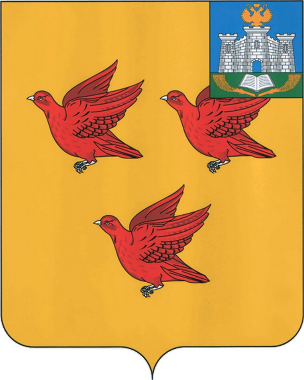 СЛАЙД 19
Муниципальный долг бюджета города Ливны
Муниципальный долг на 01.01.2018 года – 80,0 млн.руб.:
Получение кредитов в 2018 году – 85,0 млн.руб.,  в т.ч. :
	-кредитные организации – 70,0 млн.руб.;	
	-казначейство – 15,0 млн.руб.

     Погашение кредитов в 2018 году – 85,0 млн.руб., в т.ч. :
	-кредитные организации – 70,0 млн.руб.;	
	-казначейство – 15,0 млн.руб.
Муниципальный долг на 01.01.2019 года – 80,0 млн.руб.
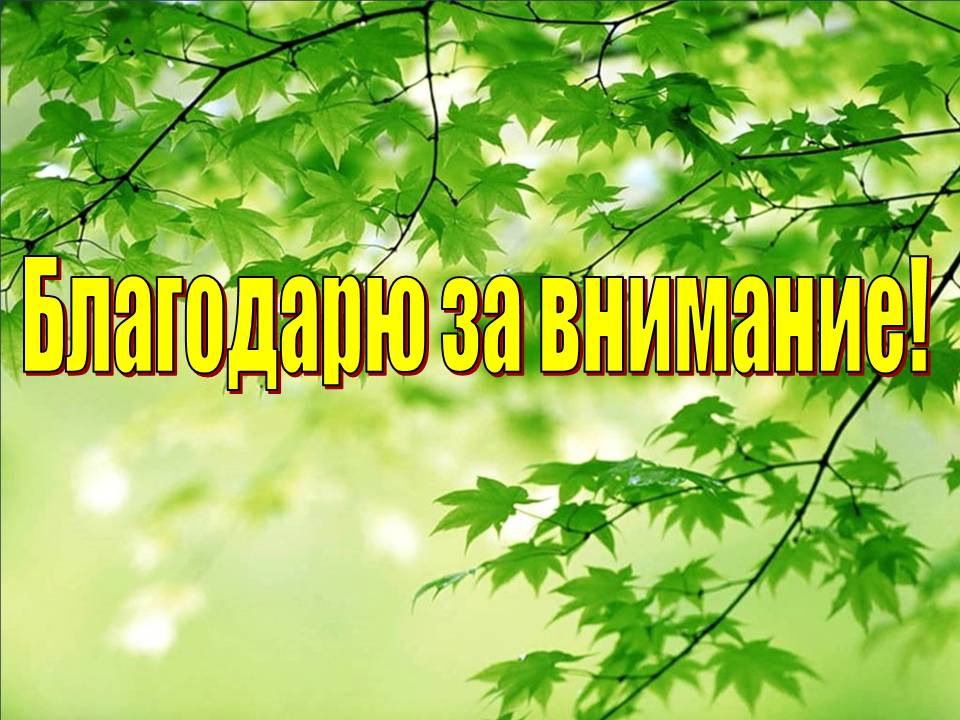